11.11.2020
ГИДРАВЛИЧЕСКИЕ МАШИНЫ, ГИДРОПРИВОДЫ И ГИДРОПНЕВМОАВТОМАТИКА
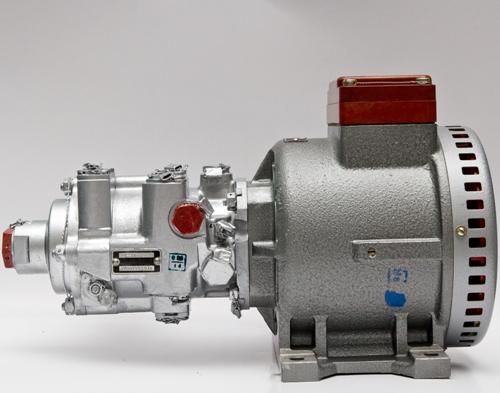 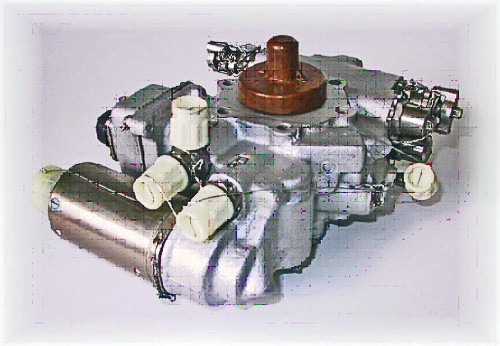 В МИРЕ
Доля участия в мировом рынке гидравлики
США 36,2 %               Швеция 3,4 %
Германия 13,2 %        Испания 2,6 %
Япония 11,4 %             Финляндия 1,7 %
Китай 8,4 %                Нидерланды 1,3 %
Италия 7,7 %              Тайвань 1,1 %
Франция 4,9 %            Бельгия 0,8 %
Великобритания 4,2 % Норвегия 0,8 %
Основные производители пневматических компонентов
Германия                       Турция
США                               Южная Африка
Япония                           Индия
Италия                           Польша
Франция                         Румыния
Великобритания
Тайвань
СТРАНЫ ЕВРОПЫ
Европейский Комитет по гидравлике и пневматике (СЕТОР)
СЕТОР объединяет более 1000 компаний в основном производителей гидравлического и пневматического оборудования
В составе компаний, объединённых организацией СЕТОР, работают более 70000 человек.
СЕТОР – European Oil Hydraulic and Pneumatic Committee
СЕТОР объединяет 17 национальных ассоциаций производителей и дистрибьюторов машиностроительной гидравлики и пневматики из 16 стран: Бельгии, Великобритании, Германии, Испании, Италии, Нидерландов, Норвегии, Польши, Румынии, Словении, Турции, Финляндии, Франции, Чехии, Швейцарии и Швеции.
Доли стран СЕТОР на рынке гидравлики %
Германия 30,7               Голландия 3,0
Италия 18,0                   Норвегия 1,9
Франция 13,6                Швейцария 1,9
Великобритания10,8    Польша 1,3
Швеция 7,9                    Чехия 0,9
Испания 5,9                   Словения 0,3
Финляндия 3,8
МЕЖДУНАРОДНЫЕ ОРГАНИЗАЦИИ
Европейская организация СЕТОР
Несколько лет назад, в соответствии с соглашением между СЕТОР, США, Японией, Китаем и Тайванем, был образован Межконтинентальный статистический комитет по гидравлике (Fluid Power Intercontinental Statistics Committee).
ОБЪЕМ МИРОВОГО ПРОИЗВОДСТВА ГИДРАВЛИКИ И ПНЕВМАТИКИ
Мировое производство изделий и услуг в области гидравлики и пневматики для приводов достигло объема $34,3 млрд. (27,3 млрд. евро) в год.
 Преобладает выпуск машиностроительной гидравлики, который составил $24,6 млрд. (71,7%), а производство компонентов пневматики составило $9,7 млрд.
 Эти данные не охватывают гидравлические и пневматические устройства, которые используются в авиации, военной технике и в автомобилях.
МИРОВЫЕ КОМПАНИИ
Развитие современной гидроаппаратуры тесно связано с электроникой и информатикой, оно требует больших финансовых вложений для исследований, освоения новых технологий, внедрения в производство новых изделий и присутствия на рынке.
 Исходя из этих факторов и наблюдается преимущество нескольких мировых компаний, таких как  PARKER HANNFIN, VICKERS, BOSCH-REXROTH, SAUER-DANFOSS, FESTO.
FESTO год основания 1925
Festo является ведущим мировым поставщиком систем автоматизации и лидером по эффективности программ производственного обучения и повышения квалификации.
Festo держит курс на глобальный рост
Партнер, востребованный на рынке инновационных систем автоматизации 
Доля средств, выделяемых на НИОКР, достигает 9,5 % от суммы выручки.
FESTO ВО ВСЕМ МИРЕ
Национальные компании Festo
Компания Festo раньше многих других признала, что доступ к товарам и услугам в любой точке мира станет главным фактором конкурентоспособности любой компании, а также ее заказчиков. Регулярное создание новых национальных компаний обусловлено постоянной ориентацией Festo на международный рынок.
FESTO
59 компаний входят в концерн Festo, предлагая услуги во всех регионах земного шара. Имя Festo представлено в 176 странах мира и символизирует самый высокий уровень качества и неизменный технический прогресс. Фирма Festo была основана в 1925 г. Готтлибом Штолем в г. Эсслинген вблизи Штуттгарта (Германия). В 1952 г. был введен в строй первый завод по выпуску пневматических средств автоматики, которые сегодня известны во всем мире. Продукция Festo широко применяется в автомобильной, машиностроительной и металлургической промышленности, при производстве оборудования для пищевой, строительной, химической и фармацевтической индустрии, в сетях электро-, водо- и теплообеспечения.
FESTO в Украине
В 1988 году в Украине было открыто подразделение Festo. Украинская компания ДП Фесто имеет центральный офис в Киеве и отделения в Днепропетровске, Донецке, Харькове, Львове, а также собственное производство в Симферополе. В 2009 г. в Симферополе был запущен новый завод Festo.Сегодня ДП Фесто работает на рынке Украины в сфере пневматических и электронных средств автоматизации, а также в области обучения и повышения квалификации производственного персонала.Более 15 лет концерн Festo успешно занимается разработкой и производством электромеханических осей, сервоприводов и контроллеров для управления ими.ДП Фесто успешно развивает ставшие уже традиционными связи с крупными предприятиями и устанавливает деловые контакты с малыми фирмами, число которых быстро растет. Именно в этом глубоком повседневном сотрудничестве ДП Фесто видит основу своего быстро развивающегося успеха.
FESTO в УКРАИНЕГод основания: 1988
04070 г. Киев, ул. Борисоглебская, 11
Телефон:
+38 (044) 2392430
Факс:+38 (044) 4637096
Руководитель:
Осинский Юрий Александрович - Генеральный директор
FESTO ХАРЬКОВ
Festo Харьков
пер.Молчановский, 29, 61001
    (+38 057) 768 08 63
kharkov_ua@festo.com
Гидропневмооборудованиев Харькове
Гідроапаратура Ат  ‎
Киргизька вул., 19, Харьков, 
Гидравлическое оборудование и... 

Моторімпекс Харківська Зовнішньоторговельна Фірма ТОВ  ‎
Киргизская ул. 94/1, Харьков, 
Гидравлическое оборудование и...
Гидропневмооборудованиев Харькове
Укрспецпроект ТОВ  ‎
Зернова вул., 6, Харьков, Украина
Гидравлическое оборудование и... 
Політех НВО ТОВ  ‎
вул. Яроша Отакара, 14, Харьков, Украина
Гидравлическое оборудование и...
Гидропневмооборудованиев Харькове
Будгідравлика Харківський з-д ЗАТ  ‎
Сидоренківська вул., 58, Харьков, Украина
Гидравлическое оборудование и... 
Уплотех Лтд Фірма ТОВ  ‎
вул. Дача Шатилова, 4, Харьков, 
Гидравлическое оборудование и...
В Харькове
НИПКИ промышленных гидроприводов и гидроавтоматики  ул.Шатилова Дача, 4  Харьков  61886  Тел: (0572) 45-31-18, 45-23-39    Разработка, ремонт и монтаж фильтрующего и смазочного гидропневмооборудования и систем гидропневмоавтоматики.
В Харькове
ОА НПО "Теплоавтомат"  ул. Кирова 38  Харьков  61001  Тел: (057) 732-87-43       www: http://www.teploautomat.com Исполнительные
механизмы,позиционеры,сигнализаторы,реле,сервоклапаны,домкраты
ОА НПО "Теплоавтомат"
специализируется на выпуске высокоэффективных пневматических и электропневматических исполнительных механизмов, позиционеров, сигнализаторов, регуляторов, реле, электрогидравлических сервоклапанов
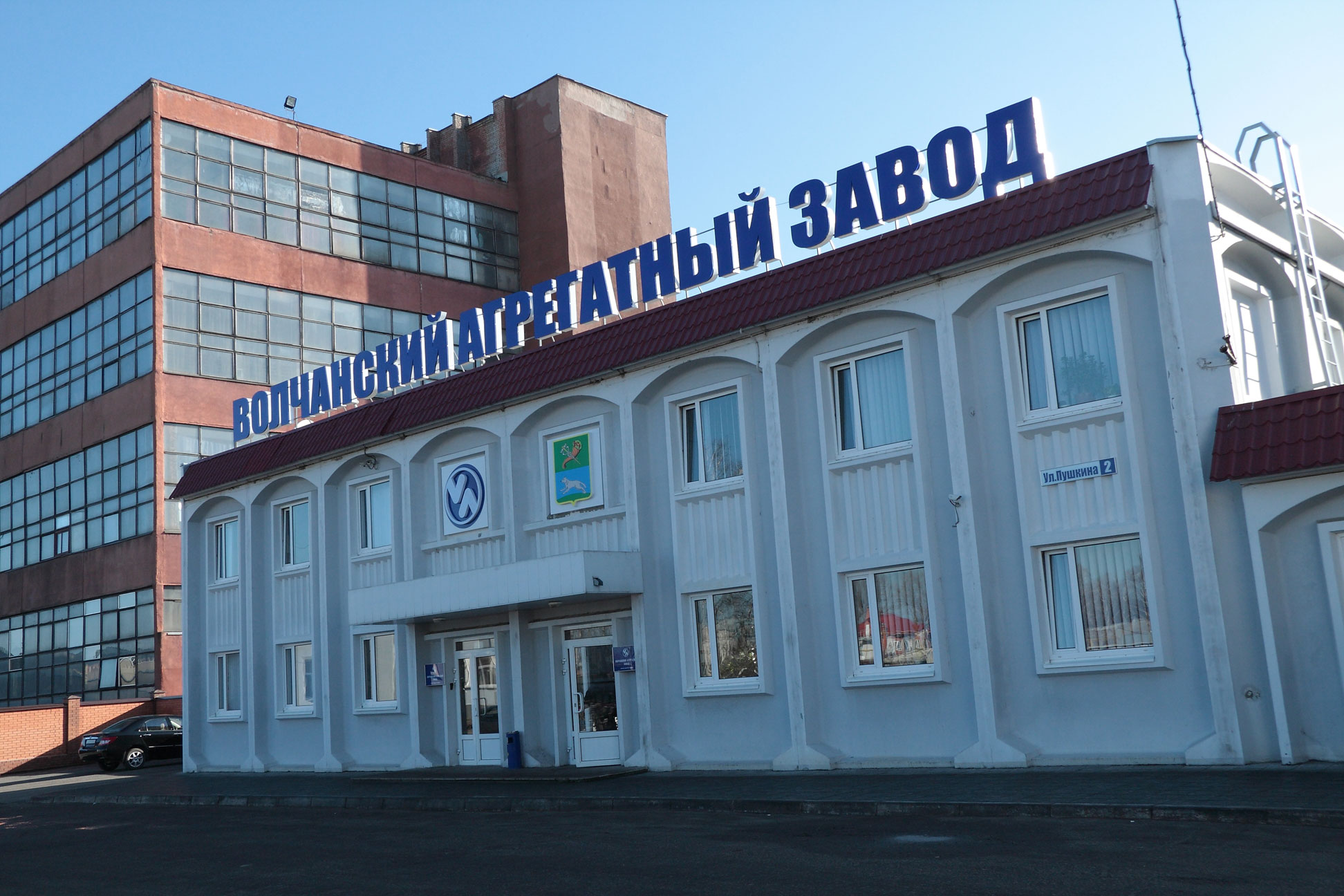 ул. Пушкина,2 г. Волчанск, Харьковская обл., 262504, Украина тел +380 (5741) 4-27-03 факс +380 (5741) 4-34-30 Веб-сайт http://vza.com.ua/
ВАЗ
Продукция Публичного акционерного общества «Волчанский агрегатный завод» имеет большой спрос и высокую конкурентоспособность как в Украине, так и за рубежом. Со времен своего образования в 1970г. компания поддерживает высокий уровень производственно-технического потенциала, тесно сотрудничает с ведущими предприятиями Украины, России, Беларуси, Ирана, Индии и других стран.
Направления деятельности
Основные направления деятельности:
Разработка и производство топливной аппаратуры, агрегатов управления и регулирования газотурбинных приводов для авиационной, нефтегазовой и энергетической отраслей;
Разработка и производство гидравлических и комбинированных гидро- и электропневматических агрегатов летательных аппаратов;
Проектирование и изготовление пневматических и комбинированных гидро- и электропневматических агрегатов автомобильных транспортных средств.
ВАЗ
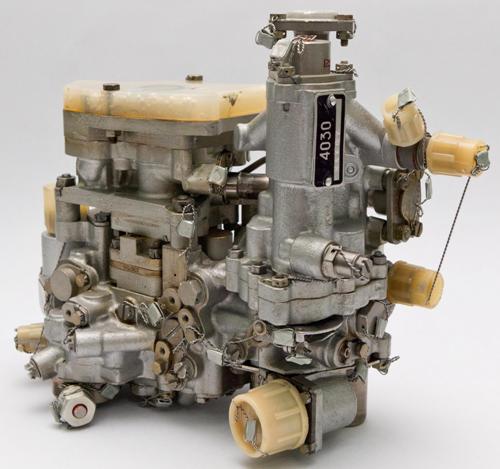 ТОПЛИВО-МАСЛЯННЫЙ АГРЕГАТ 4030
ВАЗ
ПРИВОД МЕХАНИЗАЦИИ КРЫЛА
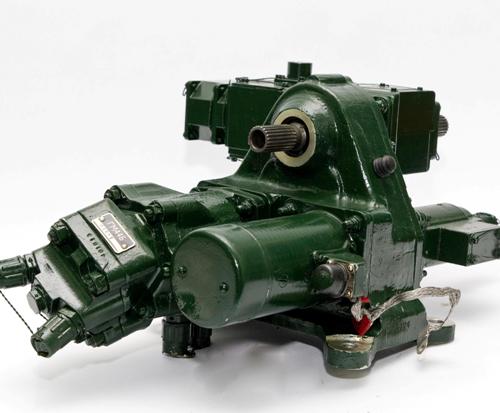 ВАЗ
Ядро руководящего и инженерного состава предприятия составляют выпускники таких ведущих отраслевых институтов, как:
Национальный технический университет "ХПИ". 
Национальный аэрокосмический университет им. Н.Е. Жуковского (ХАИ),
 Харьковский национальный автомобильно-дорожный университет (ХНАДУ),
ВЫВОДЫ
На основании всех данных, приведенных выше, можно видеть, что гидравлика и пневматика занимают одну из ведущих позиций в современной технике, без которой невозможно было бы обойтись в современном мире.
 Без гидравлических и пневматических компонентов и систем невозможно было бы автомобилестроение, самолетостроение, судостроение, станкостроение, строительство зданий и сооружений, полеты космических аппаратов и т.д.
ВЫВОДЫ
Ведущая роль в производстве гидравлики принадлежит США, Германии, Японии, Китаю и Италии. На их долю приходится 77% мирового оборота всех гидравлических комплектующих и систем (США-36,2% , Германия – 13,2%, Япония – 11,4%, Китай – 8,4%, Италия – 7,7%).
 Годовой оборот составляет более 34 млрд. долларов. Причем, эти цифры постоянно растут в процентном отношении из года в год.
ВЫВОДЫ
Спрос на гидравлическую технику определяет общее экономическое положение в стране
рынок гидравлики постоянно идет вверх по всем показателям,
 постоянно расширяется номенклатура,
 создаются новые системы и оборудование.
 И это является показателем постоянного развития нашего мира, развития и модернизации техники.
СПАСИБО
ЗА ВНИМАНИЕ!